スライド１
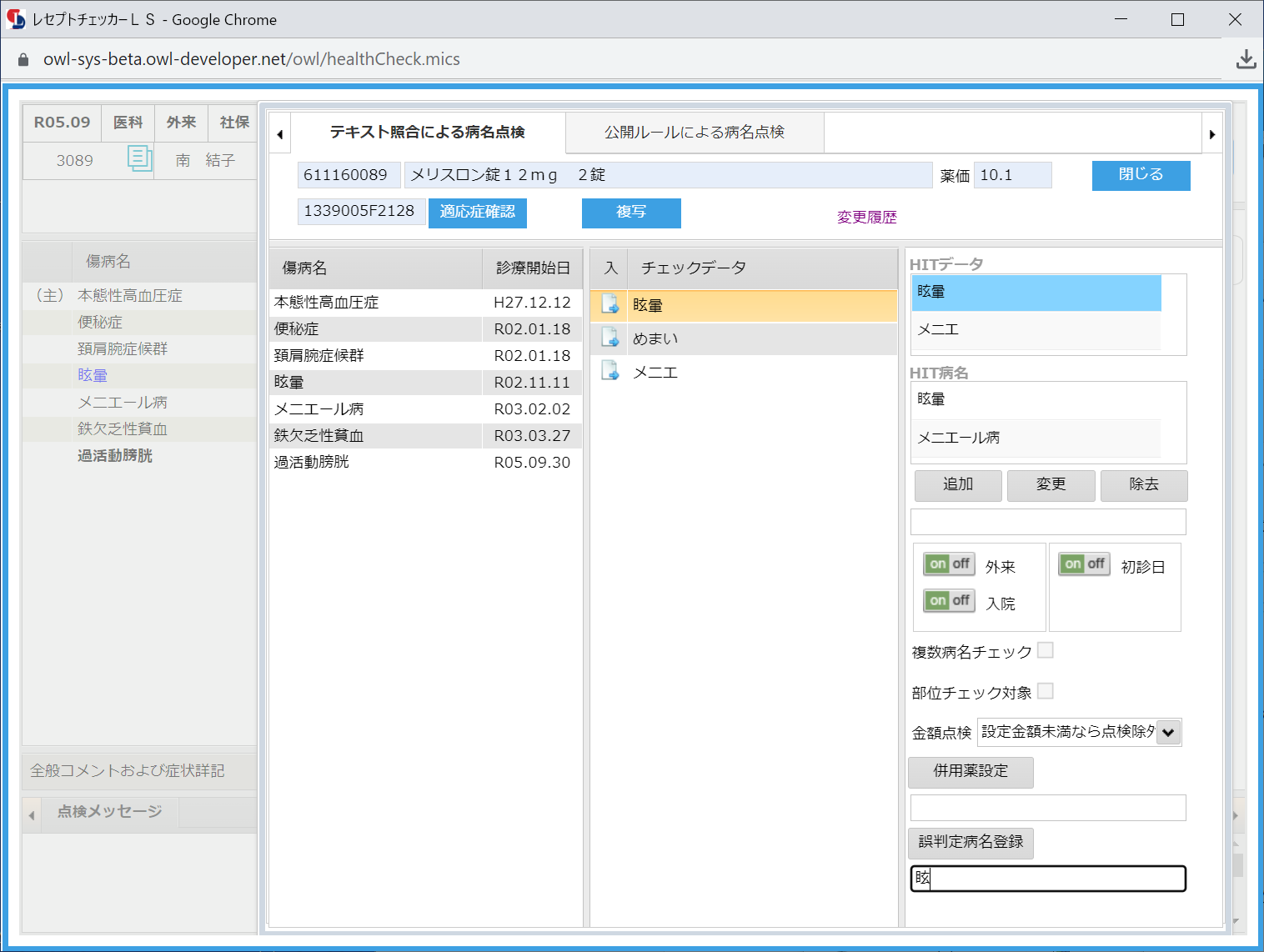 クリック
スライド１-a
スライド１-a
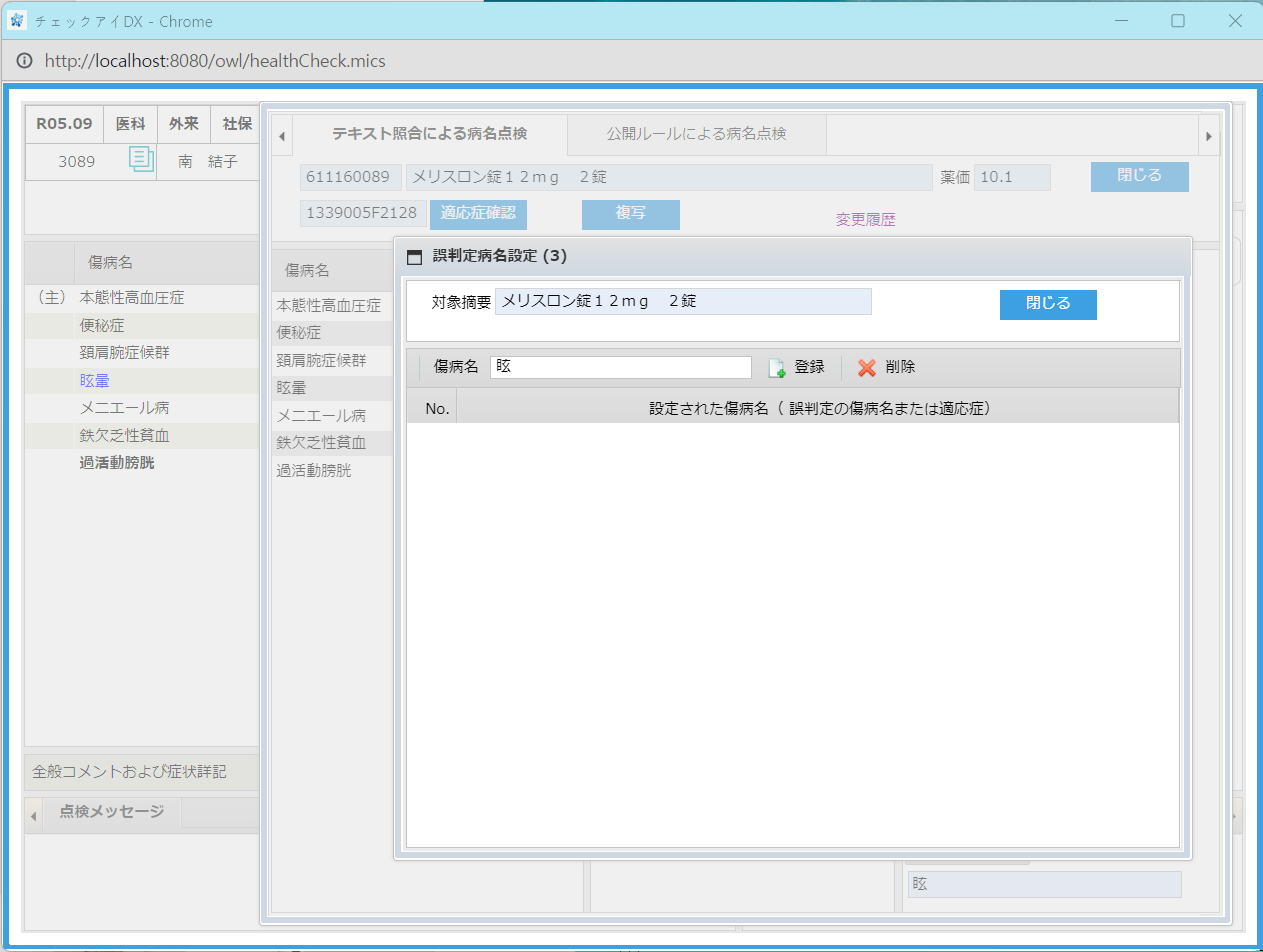 スライド１-b
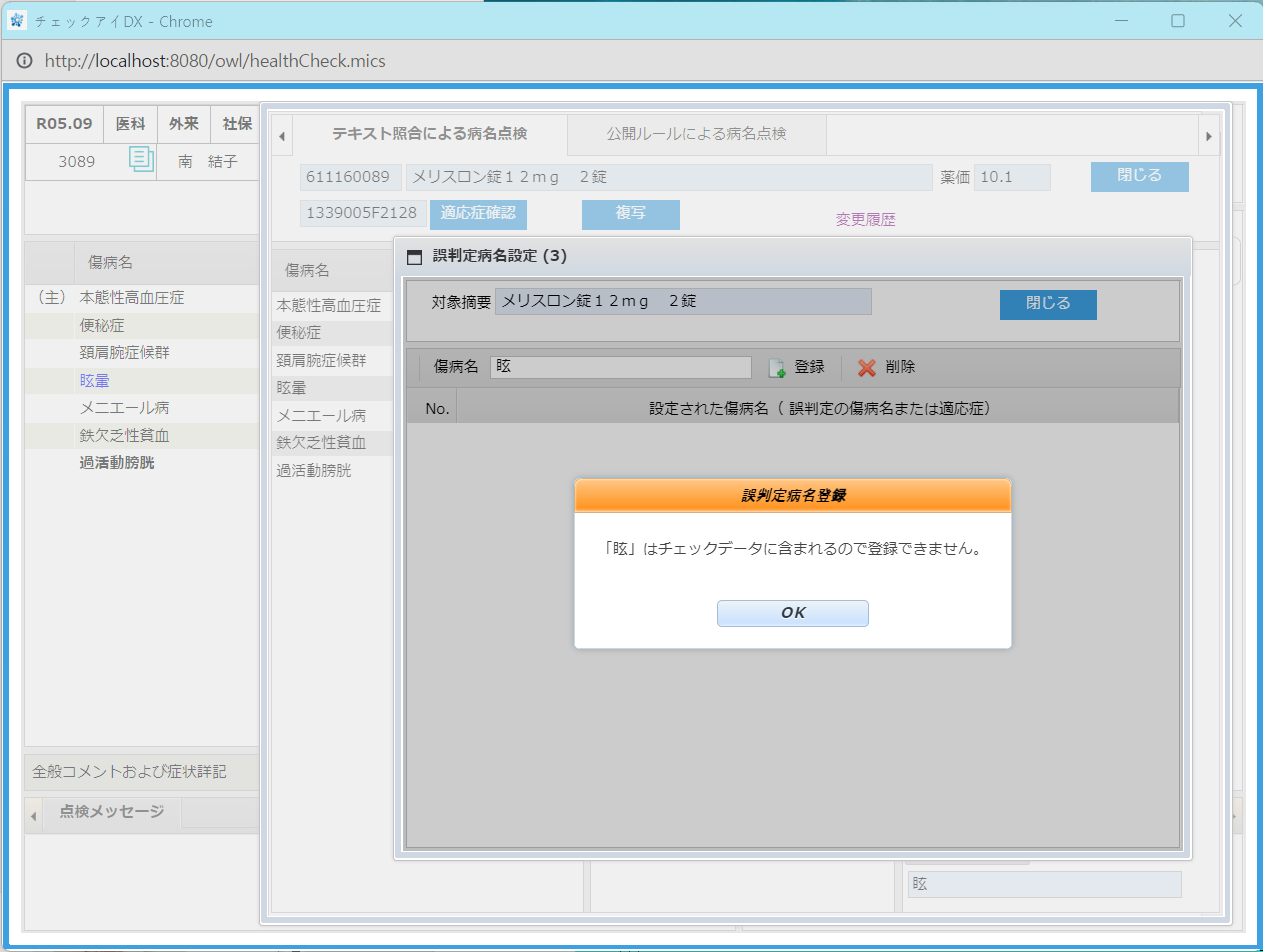 スライド２
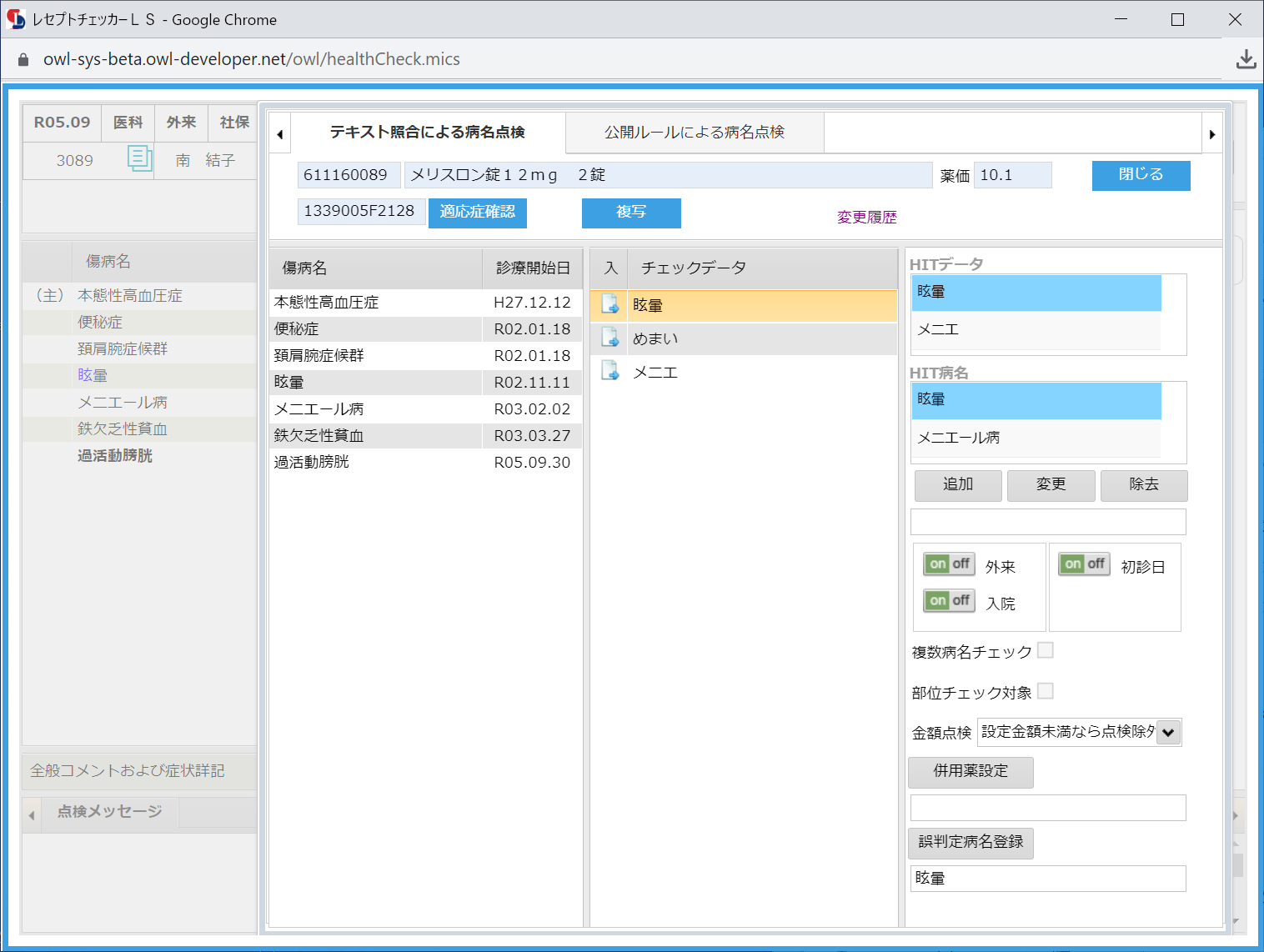 ダブルクリック
クリック
スライド２ -a
スライド２-a
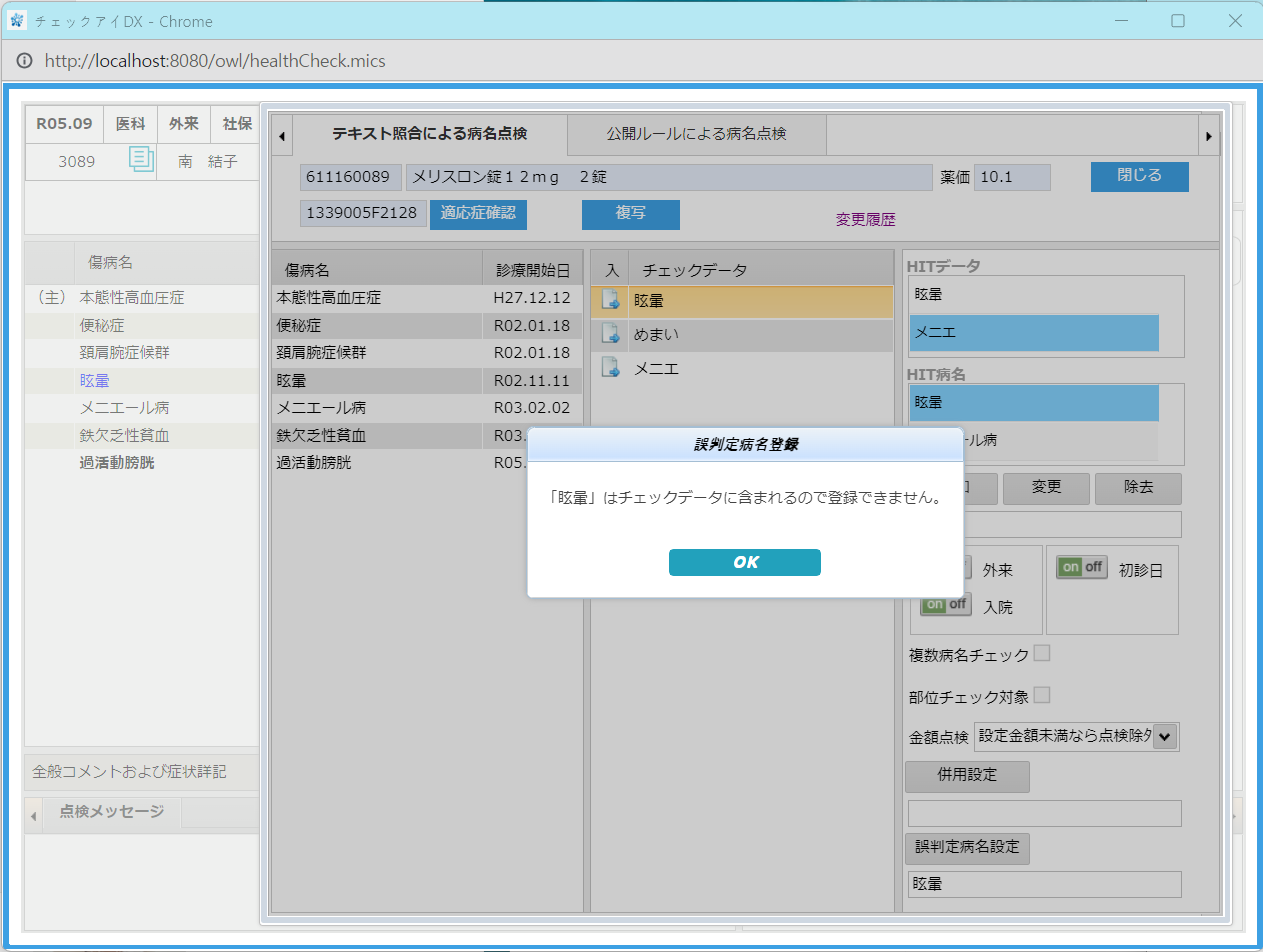 スライド２-b
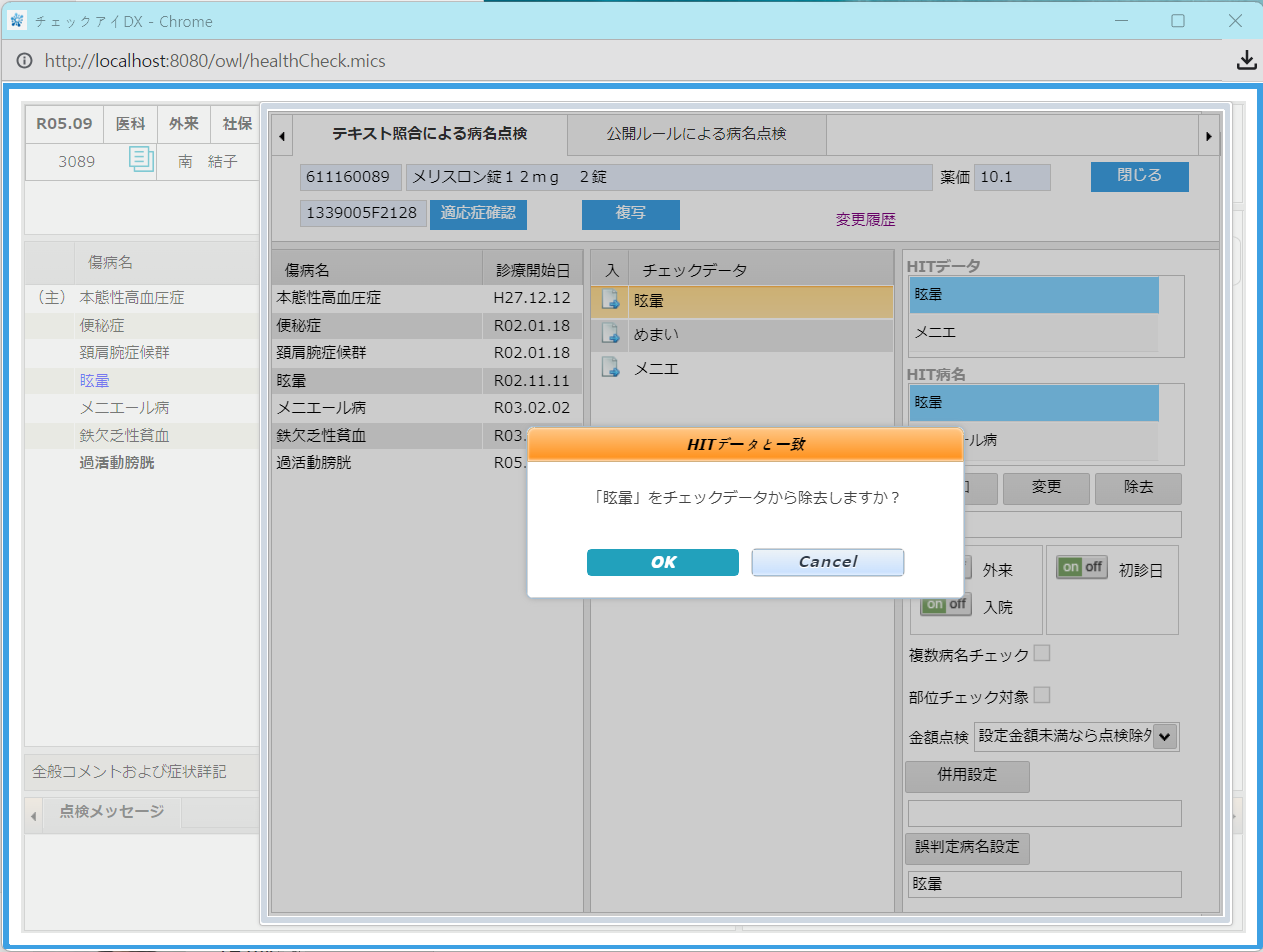 スライド２-c
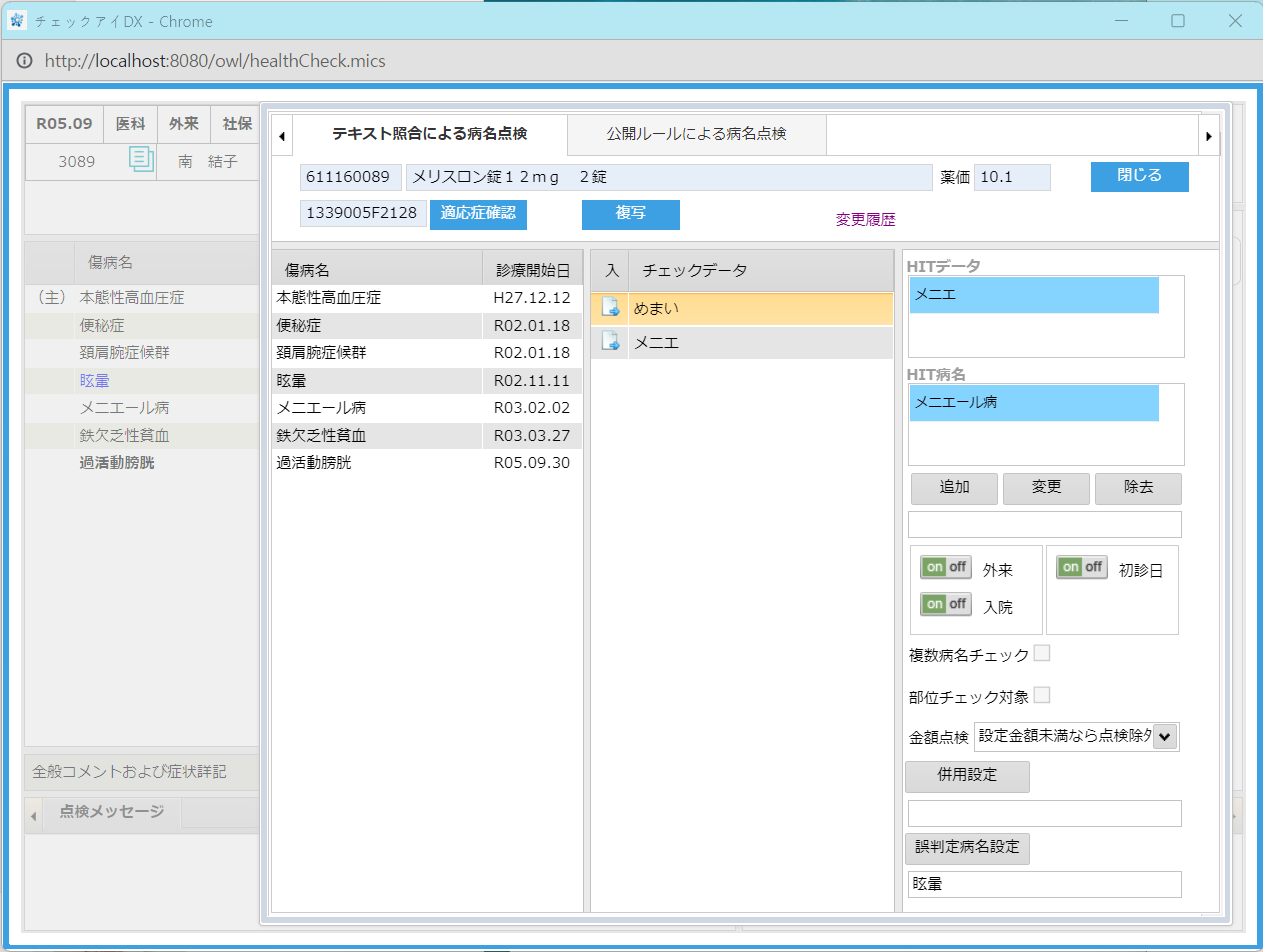 スライド３
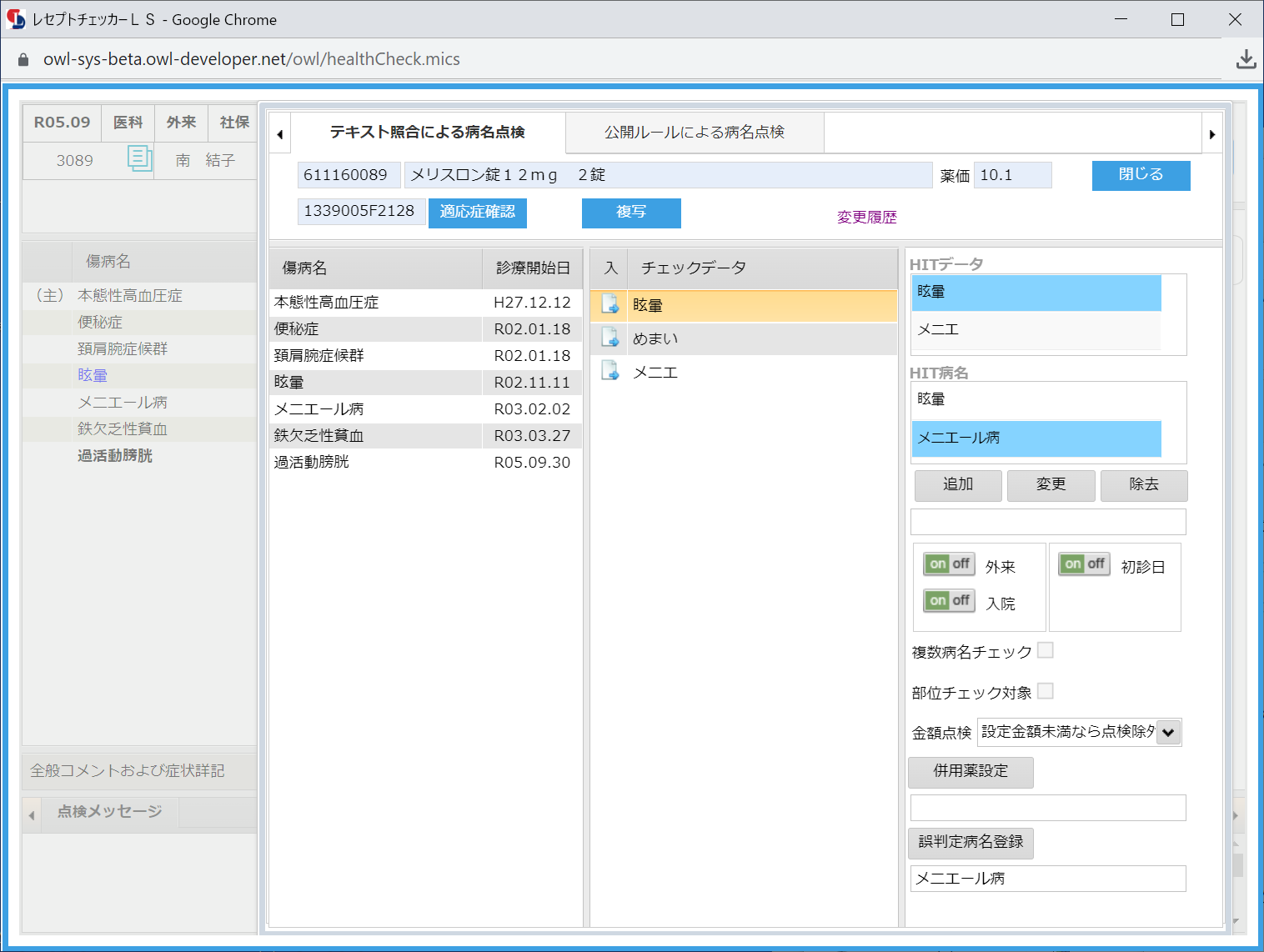 ダブルクリック
クリック
スライド３ -a
スライド３-a
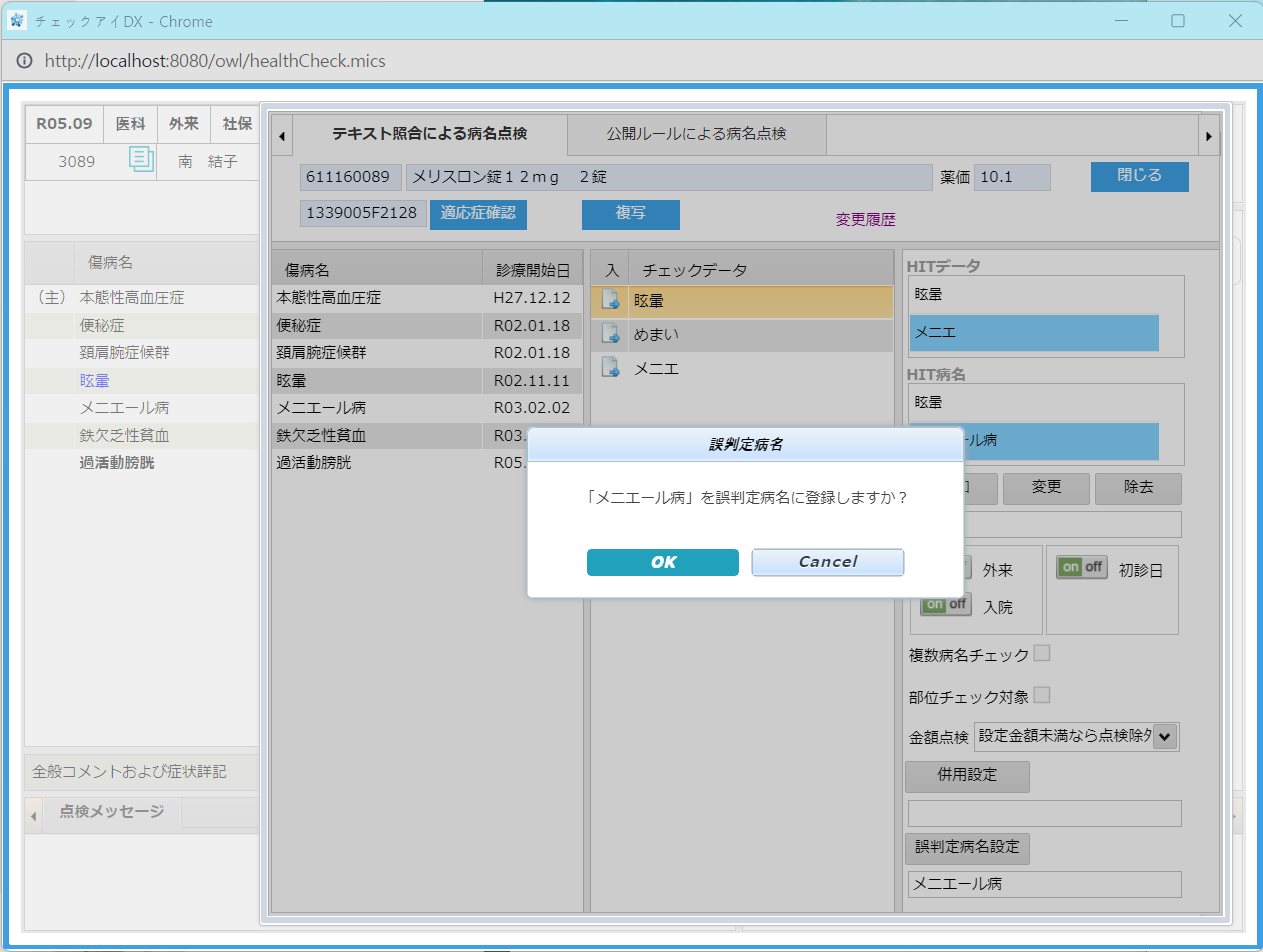 スライド３-b
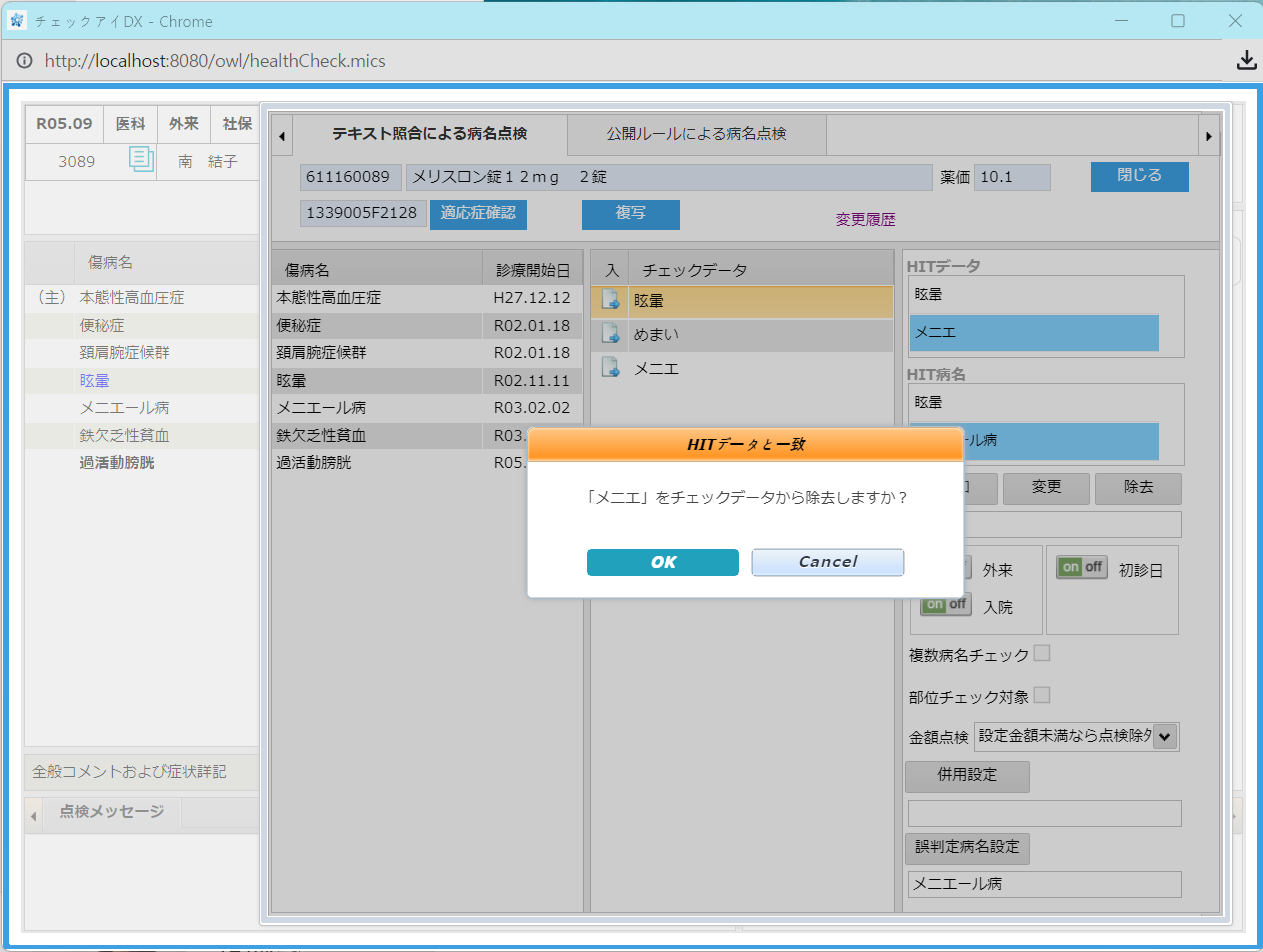 スライド３-c
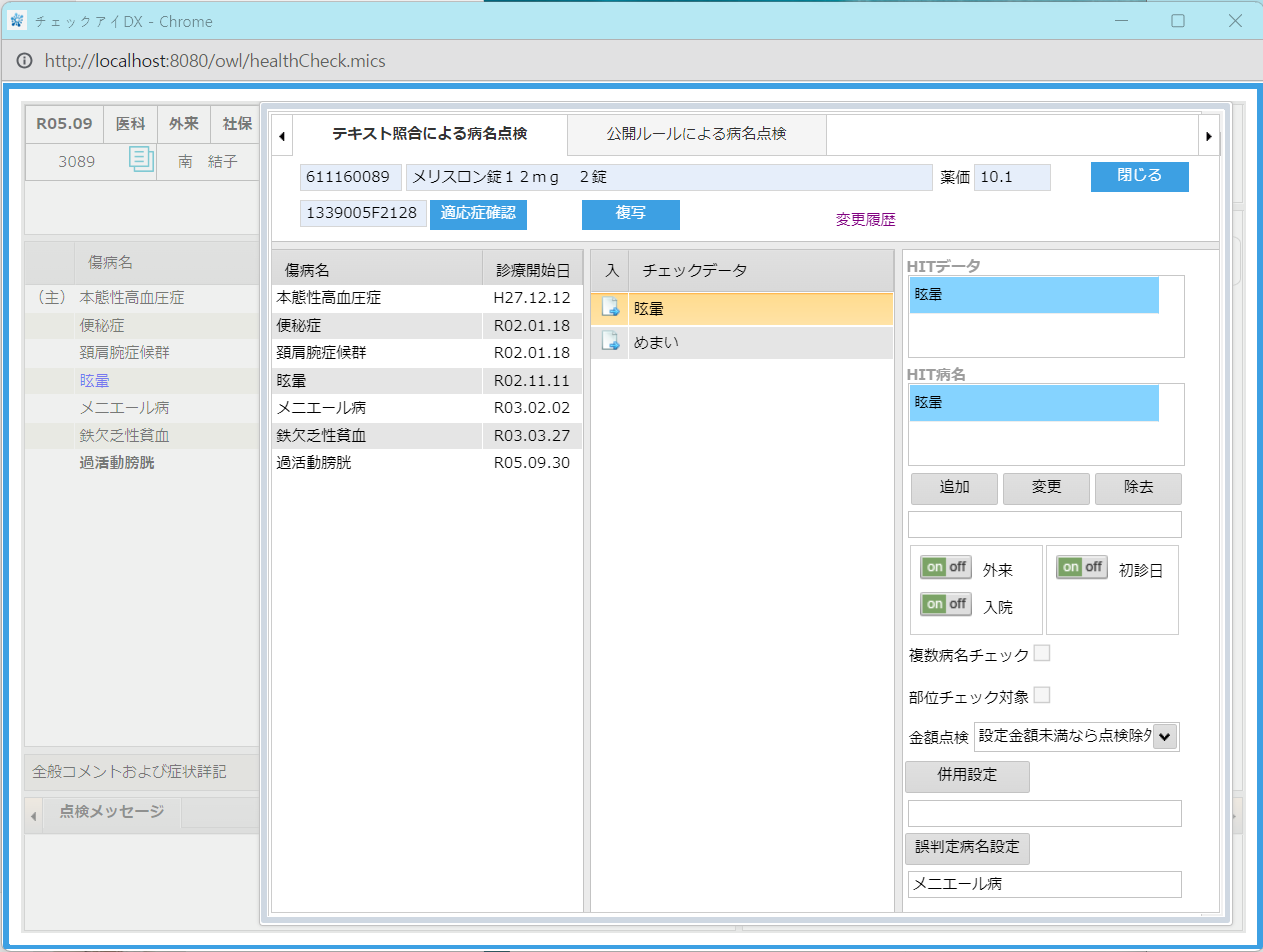 スライド４
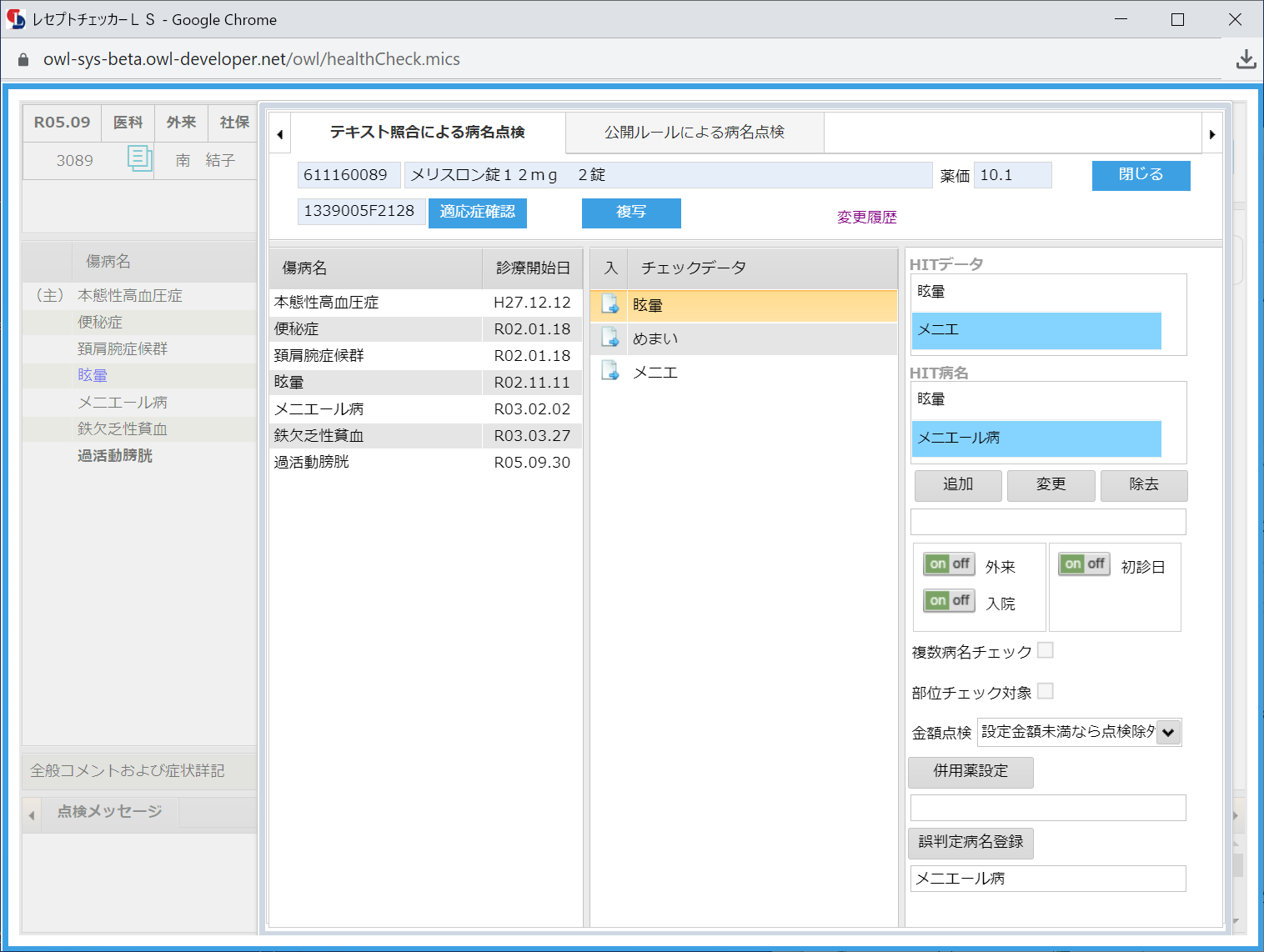